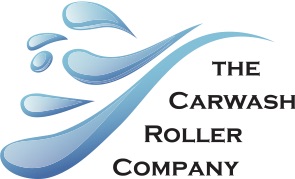 Warranty
The Carwash Roller Company warrants its products for 12 months from the date of invoice.

The Carwash Rollers Company’s obligation under this warranty shall be at its option:
To repair or replace its products within the warranty period.
To replace the parts only. Labour is not included.
At the sole discretion of the Carwash Roller Company, replacement of parts may be on  a time prorated basis.
Warranty parts will be warranted for ONLY the remaining life of the original purchase
Freight for new parts will be the responsibility of The Carwash Roller Company

The Carwash Roller Company will NOT be responsible for:
Damage due to misuse
Damage due to a lack of maintenance
Misuse of the product
Damage caused by chemicals which adversely impact polyurethane or UHMW
Damage caused by other parts or misalignment of the conveyor system

This warranty shall be void if the equipment has been abused, altered, overloaded, neglected, or used in any way which in the sole opinion of the Carwash Roller Company adversely affects the normal life of the product